Bedřich Smetana v historii
Matěj Král
Daniel Vévoda
Mládí
1824 (Litomyšl)
bohatá rodina (pivovar)
zájem o hudbu – proti vůli otce
maturita v Plzni
domácí učitel, studium kompozice v Praze
hudba pro císaře
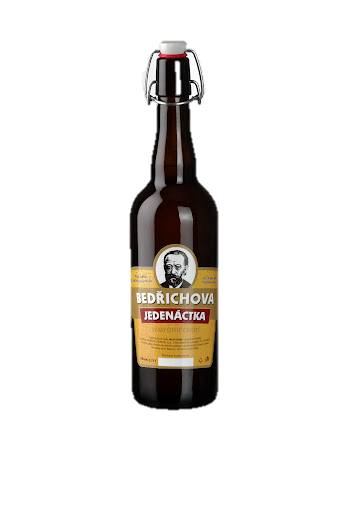 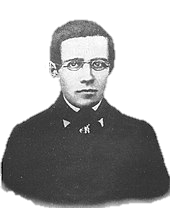 Dospívání
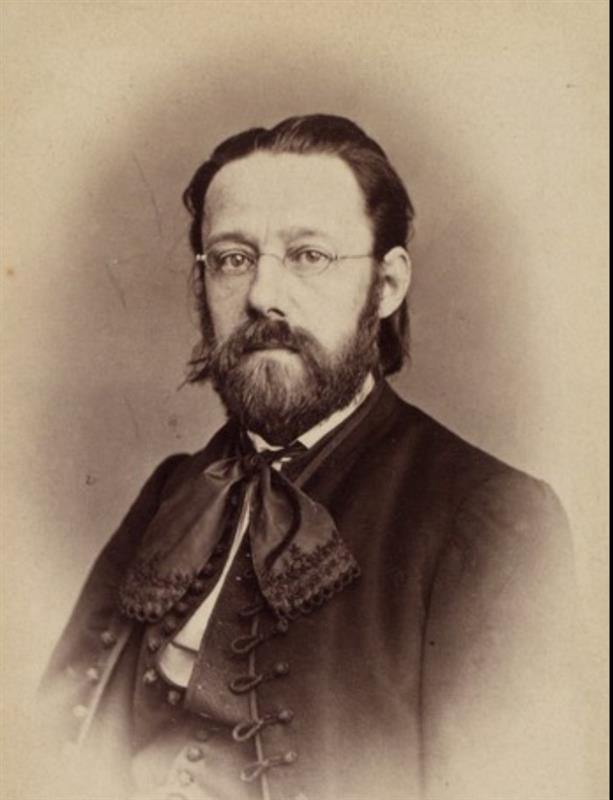 stěhování do Prahy
1842- první pokus o instrumentaci
zahajuje soukromé studium skladby
1849- první vážná orchestrální skladba
1856 – 61 pobyt ve švédském Göteborgu
      ředitel filharmonické společnosti
zápas o uznání
kapelník orchestru Prozatímního divadla
základní kámen Národního divadla (1868)
      – Dalibor
otevření Národního divadla (1881) 
      – Libuše
Dospělost
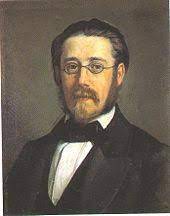 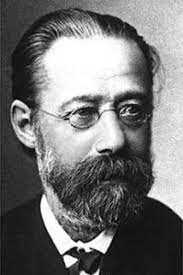 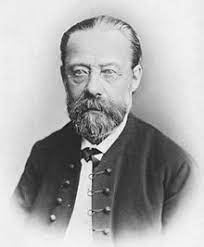 Stáří
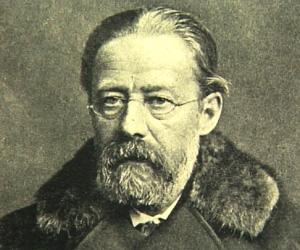 -špatný zdravotní stav
-1874 ohluchl
-vznikla Vltava
-halucinace
-12.5. 1884 smrt
-pohřeb na Vyšehradě
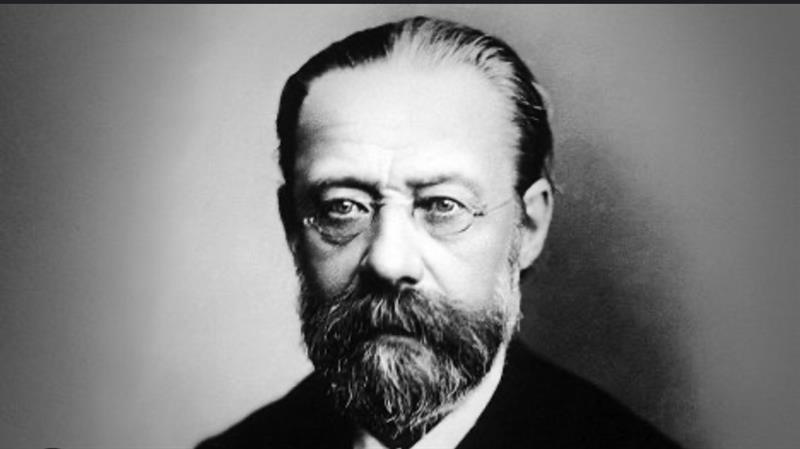 Věděli jste…?
že Bedřich musel opakovat sekundu na gymnáziu, kvůli špatným studijním výsledkům?
(a o rok později propadl až do primy)
že Bedřichovy umřely 3 dcery (z 6) a manželka?
že kvůli nedovolenému hudebnímu vystoupení byla Bedřichova známka z chování o stupeň snížena?
že Bedřich rád hrál šachy a chodil na hony?
POSLECH
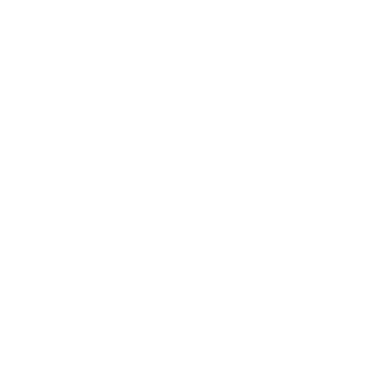 Libuše
Děkujeme za pozornost!
Zdroje
http://www.bedrich-smetana.wz.cz/zivot.htm
https://www.smetana200.com/smetana200
https://cs.wikipedia.org/wiki/Bed%C5%99ich_Smetana
https://www.databazeknih.cz/zivotopis/bedrich-smetana-36848
https://edu.ceskatelevize.cz/namet/bedrich-smetana-prvni-stupen